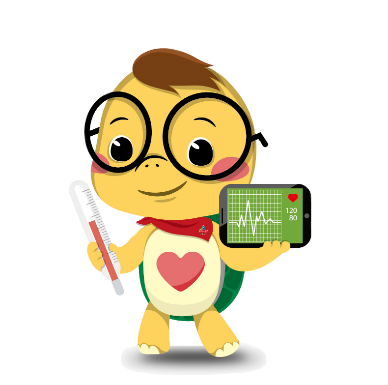 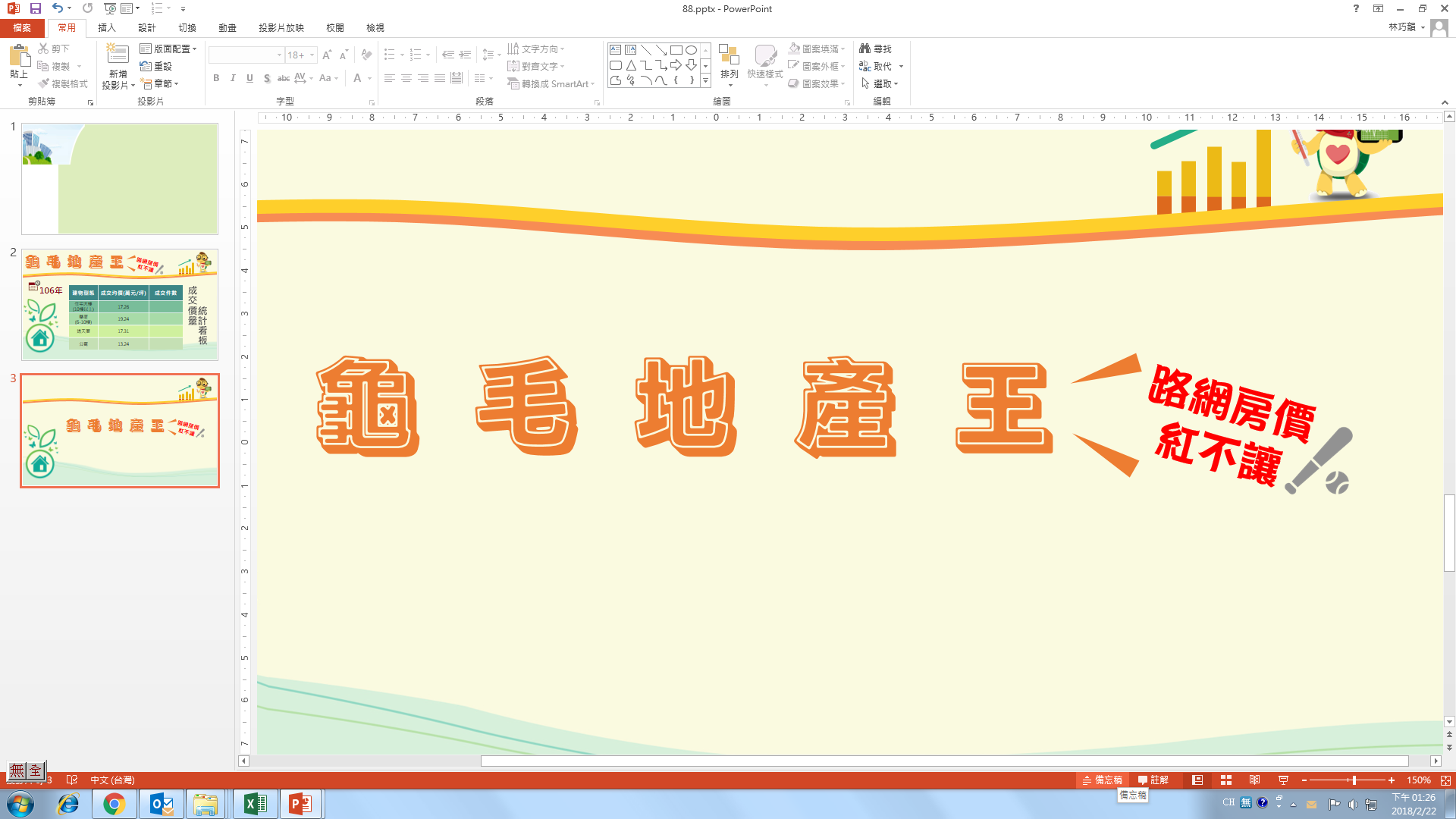 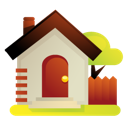 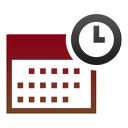 新成屋(0-5年)
107年4~6月
TOP5
成交均價(萬元/坪)
成交量(件數)
NO.1
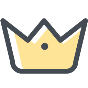 幸福七街
12
文二三街
36.45
NO.2
文化三路
7
文化三路
32.43
NO.3
文東一街
6
文化五路
23.83
NO.4
文化五路
5
文東一路
26.46
NO.5
文二三街
3
幸福七街
17.21
◎統計類型包括：大樓、華廈、公寓、透天
◎成交均價計算排除特殊交易資料
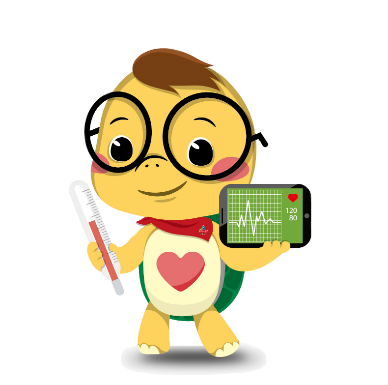 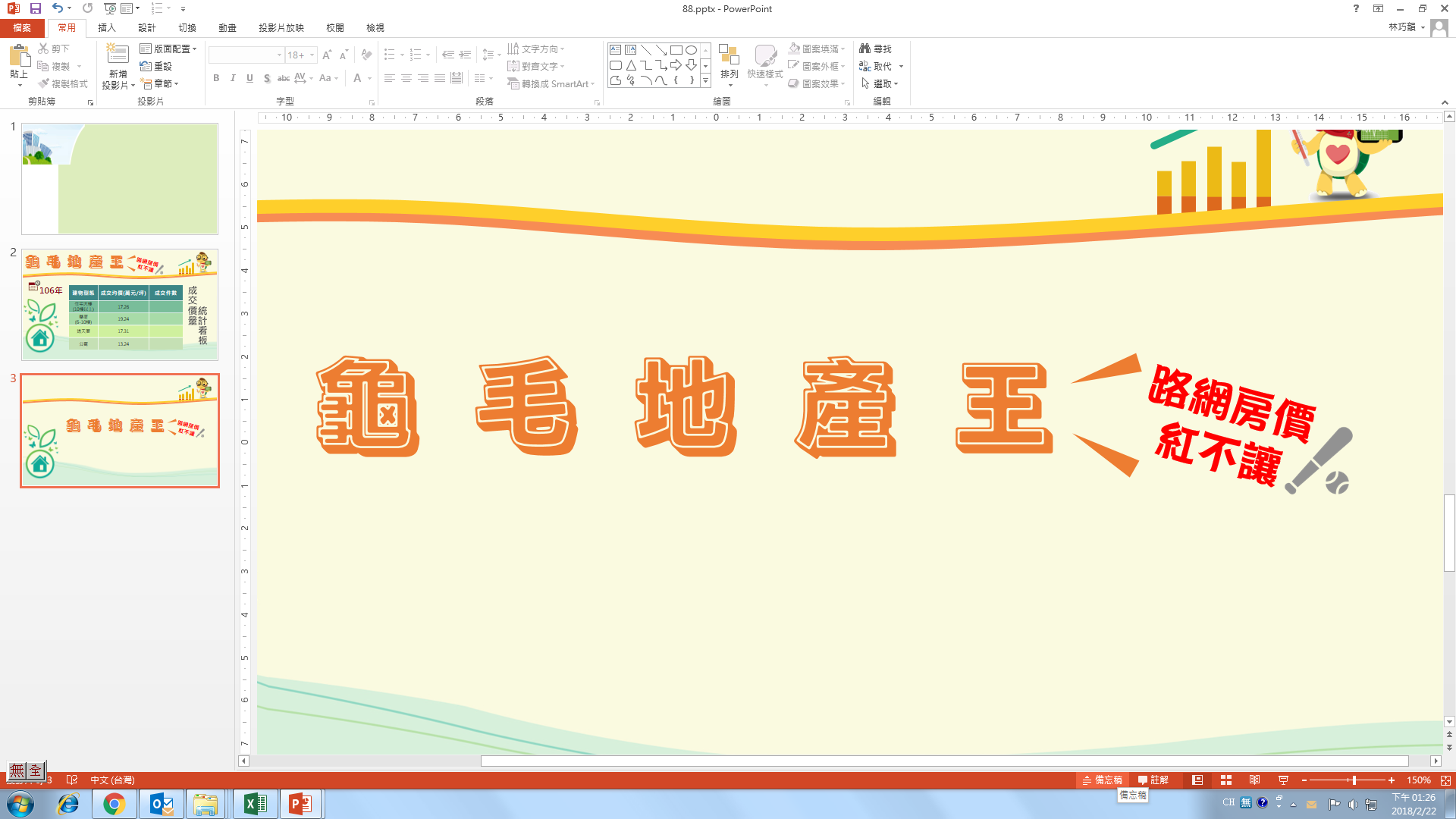 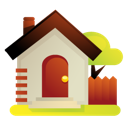 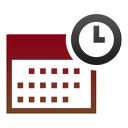 新中古屋(6-10年)
107年4~6月
TOP5
成交均價
成交量
NO.1
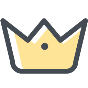 興華一街
5
文化三路
33.97
NO.2
光峯路
5
文興路
28.68
NO.3
文化三路
4
文化二路
26.98
NO.4
文化二路
3
興華一街
22.42
NO.5
文興路
2
光峯路
15.48
◎統計類型包括：大樓、華廈、公寓、透天
◎成交均價計算排除特殊交易資料
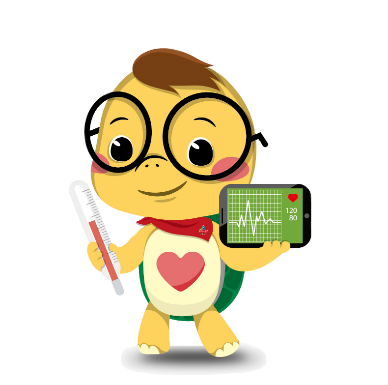 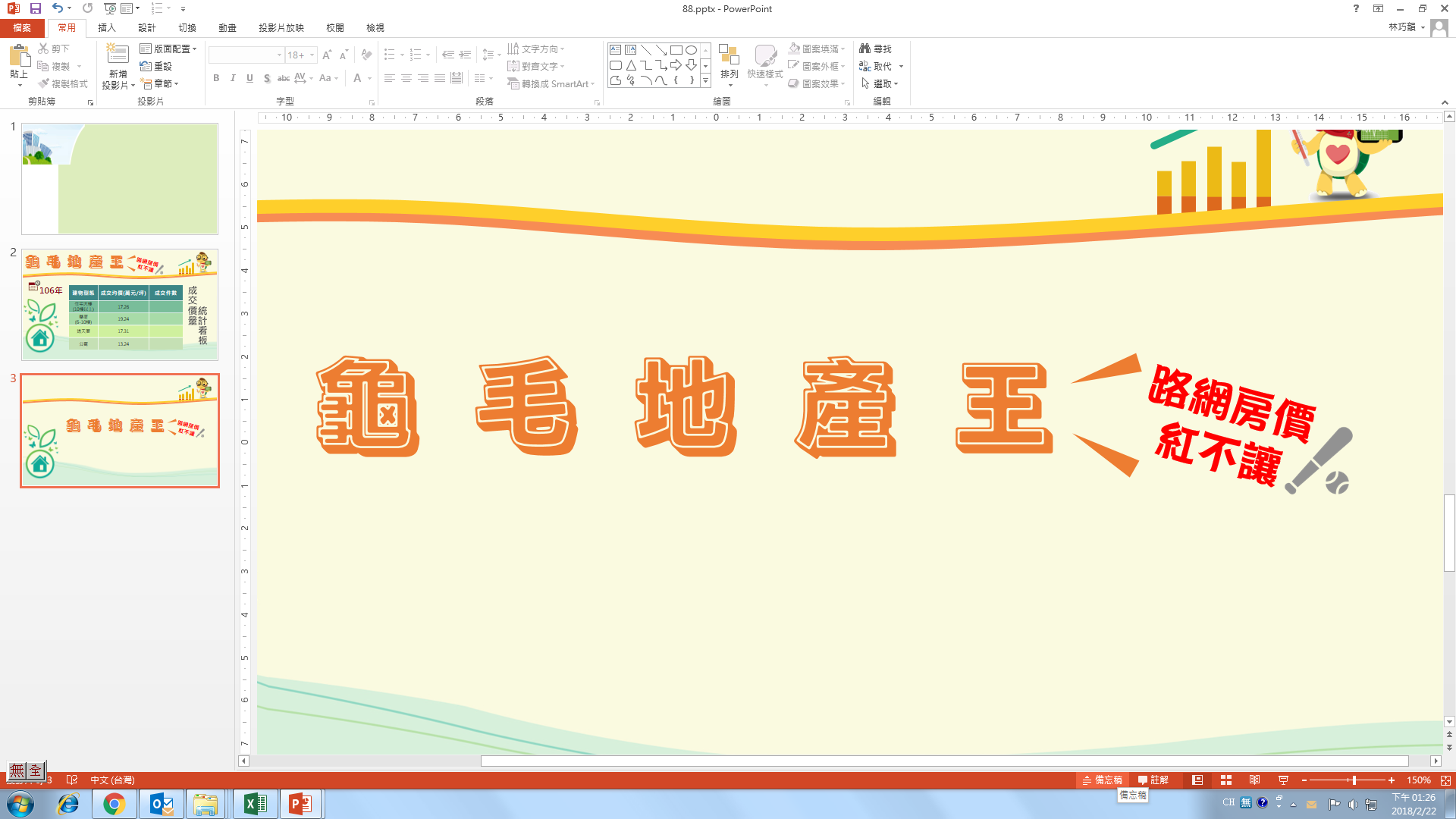 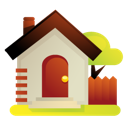 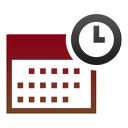 舊中古屋(11-20年)
107年4~6月
TOP5
成交均價
成交量
NO.1
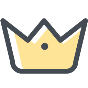 德明路
9
文化二路
31.47
NO.2
萬壽路二段
6
文興路
29.95
NO.3
大同路
6
德明路
20.37
NO.4
文化二路
5
大同路
20.07
NO.5
文興路
5
萬壽路二段
17.35
◎統計類型包括：大樓、華廈、公寓、透天
◎成交均價計算排除特殊交易資料